“Održivi razvoj" (sustainable development)
Kristian Gotler 2.b
Održivi razvoj je proces promjena u kojem su iskorištavanje resursa, smjer ulaganja, orijentacijatehničkog razvoja i institucionalne promjene u međusobnom skladu i omogućavaju ispunjavanjepotreba i očekivanja sadašnjih i budućih naraštaja.
Što razlikuje održivi razvoj od neodrživog?
Održivi razvoj – cilj mu je poboljšenje kvalitete života koja se temelji na općoj definiciji uključujući društvene i ekološke čimbenike
-Postoji međusobna povezanost između gospodarskih, društvenih i ekoloških problema. Oni se rješavaju na cjelovit način da se postignu trajna rješenja koja se temelje na harmoniji
Neodrživi razvoj – cilj mu je podizanje životnog standarda – temelji se na  financijama koje su temelj našeg blagostanja i sreće
- Gospodarstvo, društvo i okoliš tri su različite, zasebne skupine problema, te se drži da zdravo gospodarstvo vodi u zdravo društvo i sigurni okoliš
Održivi razvoj i zaštita okoliša
SLIČNOSTI:Provedba zaštita okoliša podržava održivi razvoj
     (Čisti zrak, voda i tlo su bitni za generacije koje dolaze);Niz pristupa zaštite okoliša (ponovna uporaba i recikliranje) 
     čuvaju resurse za buduće naraštaje;Obrazovanje za zaštitu okoliša podržava održivi razvoj. (Usavršavamo sposobnost identifikacije djelotvornih rješenja održivog razvoja).
RAZLIKE: Održivi razvoj je znatno širi pojam od zaštite okolišaZaštita okoliša podrazumijeva smanjenje onečišćenja. To ne znači da će buduće generacije automatski naslijediti istu količinu prirodnog, društvenog i gospodarskog bogatstva kao njihovu prethodnici
Dimenzije održivog razvoja
Održivi razvoj je koncept koji integrira:
gospodarski uspjeh,kvalitetu okoliša i društvenu odgovornost.
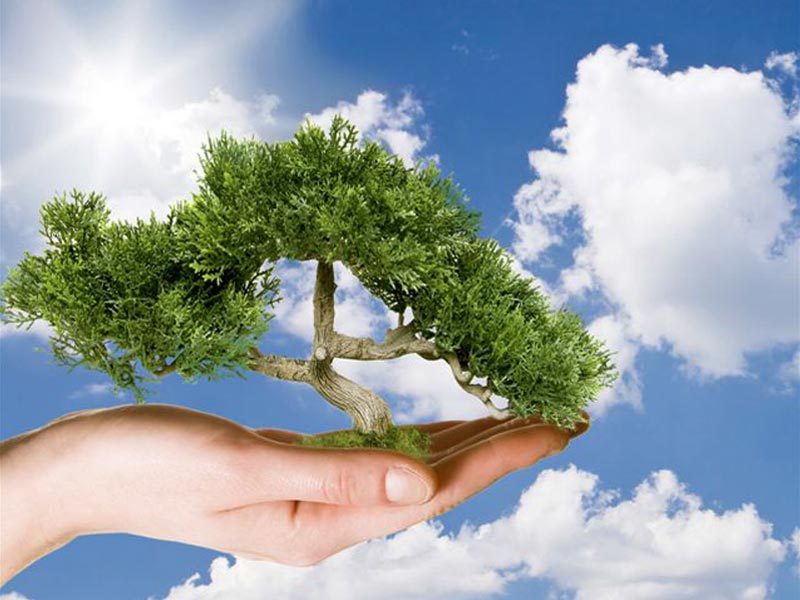 Gospodarska dimenzijauključuje:-zaposlenje-plaću -investicije-trgovinu-inovacije-poduzetništvo
Ekološka dimenzijauključuje: -zrak-vodu i kvalitetu tla-zaštitu divljih habitata-djelotvorno korištenje i ponovna uporaba prirodnih resursa i energije
Društvena dimenzijauključuje:-zdravlje-riješeno stambeno pitanje-školovanje-prevenciju kriminala-demokraciju-slobodno vrijeme
Poduzetništvo i održivi razvoj
Za poduzetnike održivi razvoj znači prilagodbu poslovnih strategija i aktivnosti na način da zadovolji potrebe poduzeća i njegovih dioničara danas, te zaštitu, ljudskih i prirodnih resursa koje će biti potrebne budućim generacijama.


Prvi puta se na poduzetništvo gleda kao na dio rješenja, a ne jednostavno kao na uzrok problema;Pomak ka održivom razvoju zahtijeva kontinuirani industrijski razvoj.
Ekološki problema i zaštita klime
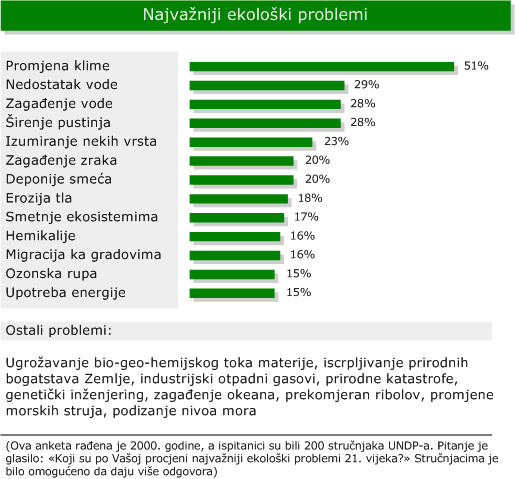 Kako se može spriječiti klimatska katastrofa?
Koncentracija stakleničkih plinova u atmosferi ne smije se više povećavati. Ovo se može postići samo drastičnim smanjenjem emitiranja štetnih plinova

Sagorijevanje fosilnih resursa (nafta, zemni plin, ugljen) mora se smanjiti i to:
    smanjenjem upotrebe energije,prelaskom na korištenje alternativnih izvora energije (sunce, vjetar, voda, biomasa).
Osim toga, atmosferi se može oduzeti određena količina ugljičnog dioksida, i to pošumljavanjem velike šumske površine koje vrše ovu funkciju moraju se očuvati, sječa šume mora biti zaustavljena
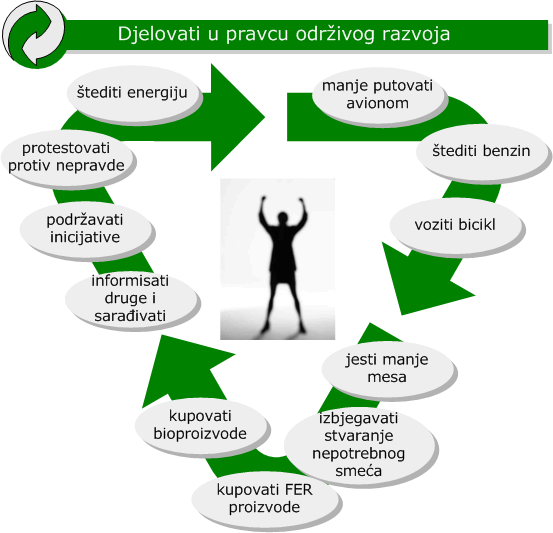 Definicija održivog razvoja velikih umova
“Glavni problemi s kojima se susrećemo ne mogu se riješiti na istoj razini razmišljanja na kojoj smo bili kad smo ih stvarali.“ - Albert Einstein
    “Ludo je nastaviti raditi na isti način kao dosad i očekivati različite rezultate.” - Anon
“Čovječanstvo je sposobno provoditi razvoj na način da zadovolji svoje današnje potrebe a da ne kompromitira sposobnost budućih generacija da zadovolje svoje potrebe.” 
     - Gro Harlem Brundtland, 1987.
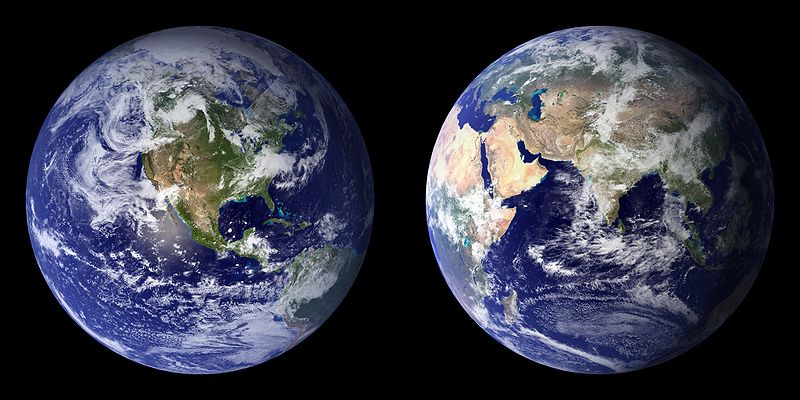